Антикризисные меры.Порядок субсидирования в 2022 году работодателей на трудоустройство некоторых категорий граждан
В условиях экономической нестабильности государством принимаются специальные меры поддержки населения, в частности, установлен порядок частичной компенсации затрат работодателя на выплату заработной платы работникам, в том числе относящимся к категориям молодежи в возрасте до 30 лет, включая:
лиц с инвалидностью и ограниченными возможностями здоровья;
лиц, которые с даты окончания военной службы по призыву не являются занятыми в течение 4 месяцев и более;
лиц, не имеющих среднего профессионального или высшего образования и не обучающихся по образовательным программам среднего профессионального или высшего образования;
лиц, которые с даты выдачи им документа об образовании (квалификации) не являются занятыми в течение 4 месяцев и более;
лиц, освобожденных из учреждений, исполняющих наказание в виде лишения свободы;
детей-сирот, детей, оставшихся без попечения родителей, лиц из числа детей-сирот и детей, оставшихся без попечения родителей ;
лиц, имеющих несовершеннолетних детей;
лиц, состоящих на учете в комиссии по делам несовершеннолетних и др.
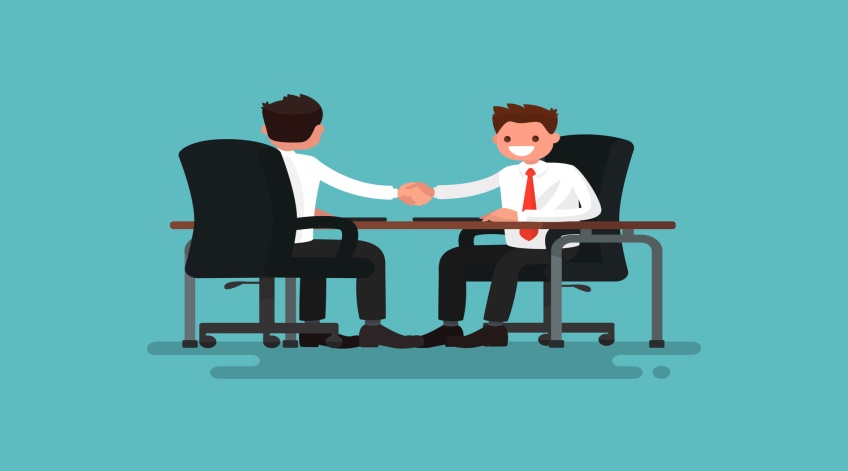 Предоставление субсидий осуществляется Фондом социального страхования Российской Федерации
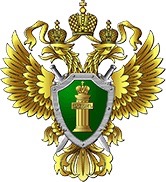 Прокуратура Пригородного района Свердловской области 
(Свердловская область, г. Нижний Тагил, ул. Карла Маркса, д. 3 А,                          р.т. (3435) 41-79-56)